PÉNZ7 (március 3-7.)Vállalkozói témarész
WEBINÁRIUM
2025.02.19.
PÉNZ7
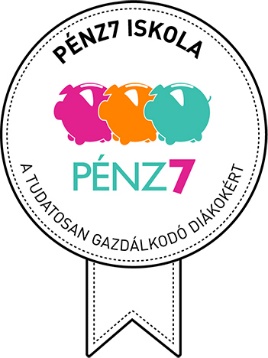 Digitális témahét, Fenntarthatósági témahét, PÉNZ7
11. alkalommal
2017-től vállalkozói résszel

Célja: A fiatalok pénzügyi tudásának bővítése mellett a vállalkozói kompetenciafejlesztése és a vállalkozói ismeretek élményalapú átadása.
Vállalkozói rész felépítése
1-3 tanóra! (tananyagok hossza eltérő lehet)
Vállalkozz Okosan!
Célközönség
IT az üzleti szférában
Energiahatékonyság a vállalkozásban

+1 tanóra (opcionális)
Vállalkozói önkéntes órája
Vagy mintaóra
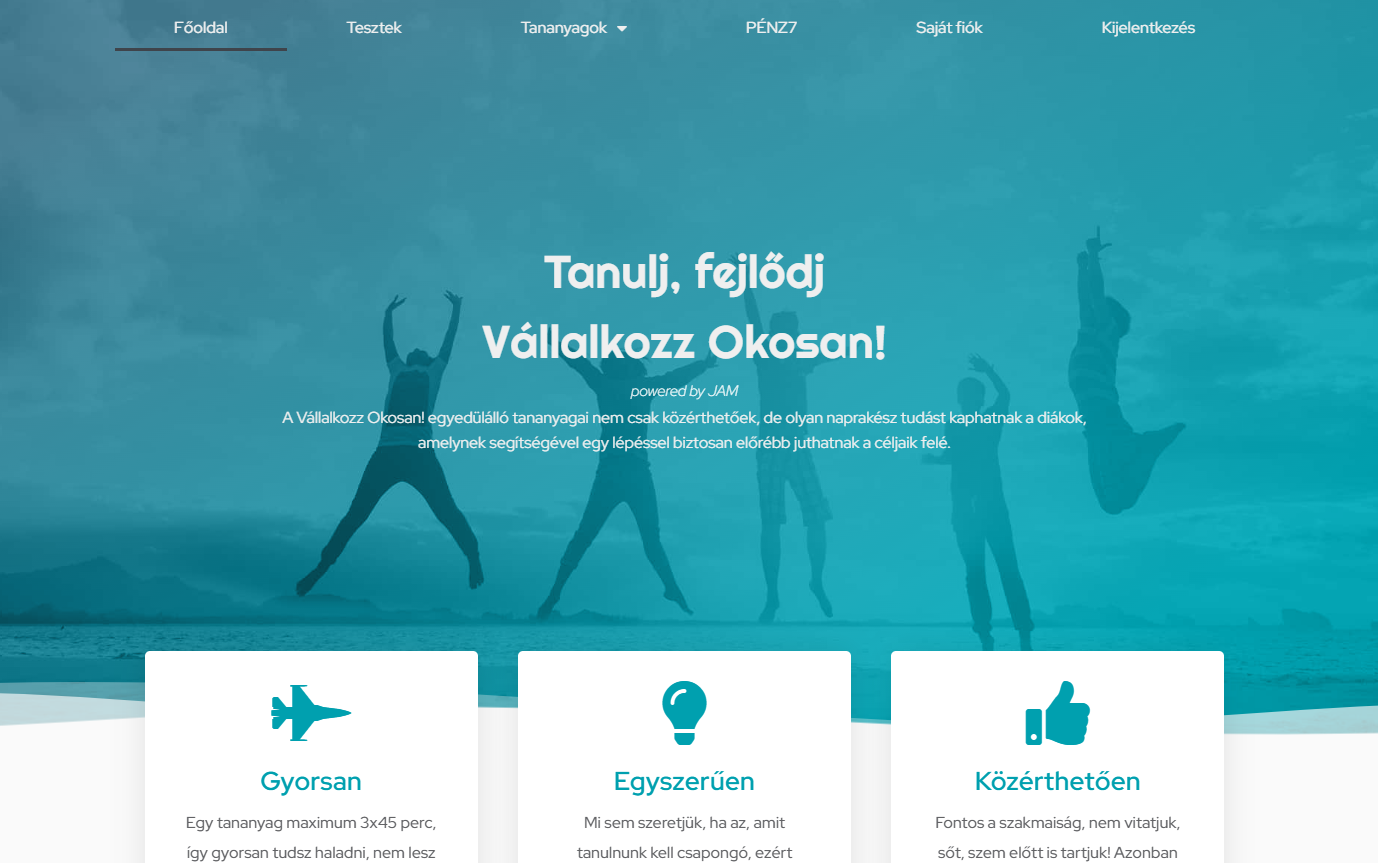 https://vallalkozzokosan.eu/
Választható tananyagok (1-3 tanóra)
Regisztráció a Vállalkozz Okosan oldalán!
(nem egyezik meg a PÉNZ7 regisztrációjával)

Ami szükséges:
Felhasználónév
Vezetéknév és Keresztnév
E-mail cím
Jelszó 2x
 Felhasználó feltételek elfogadása
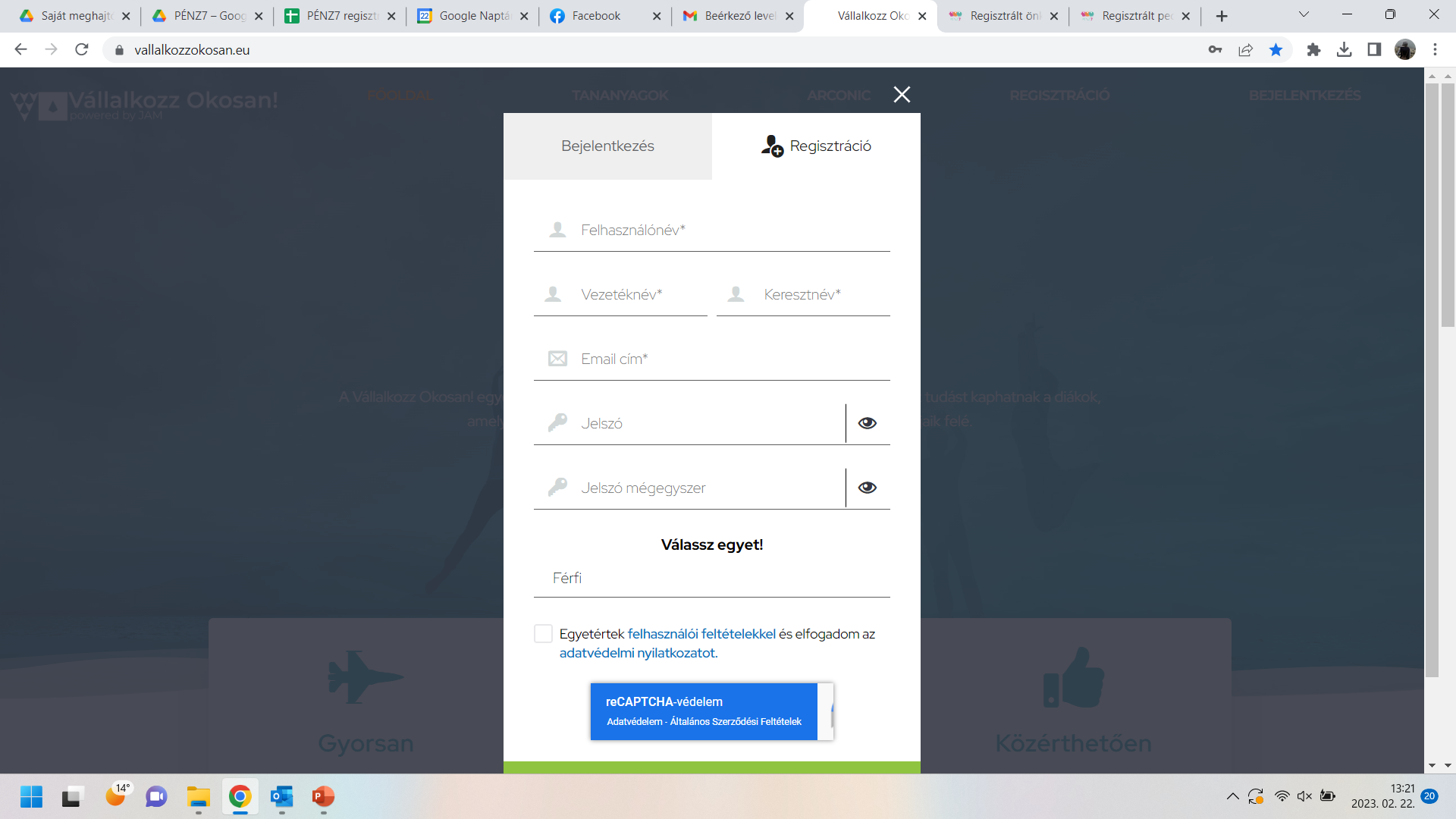 Választható tananyagok (1-3 tanóra)
3 tananyag közül EGYET kell kiválasztani
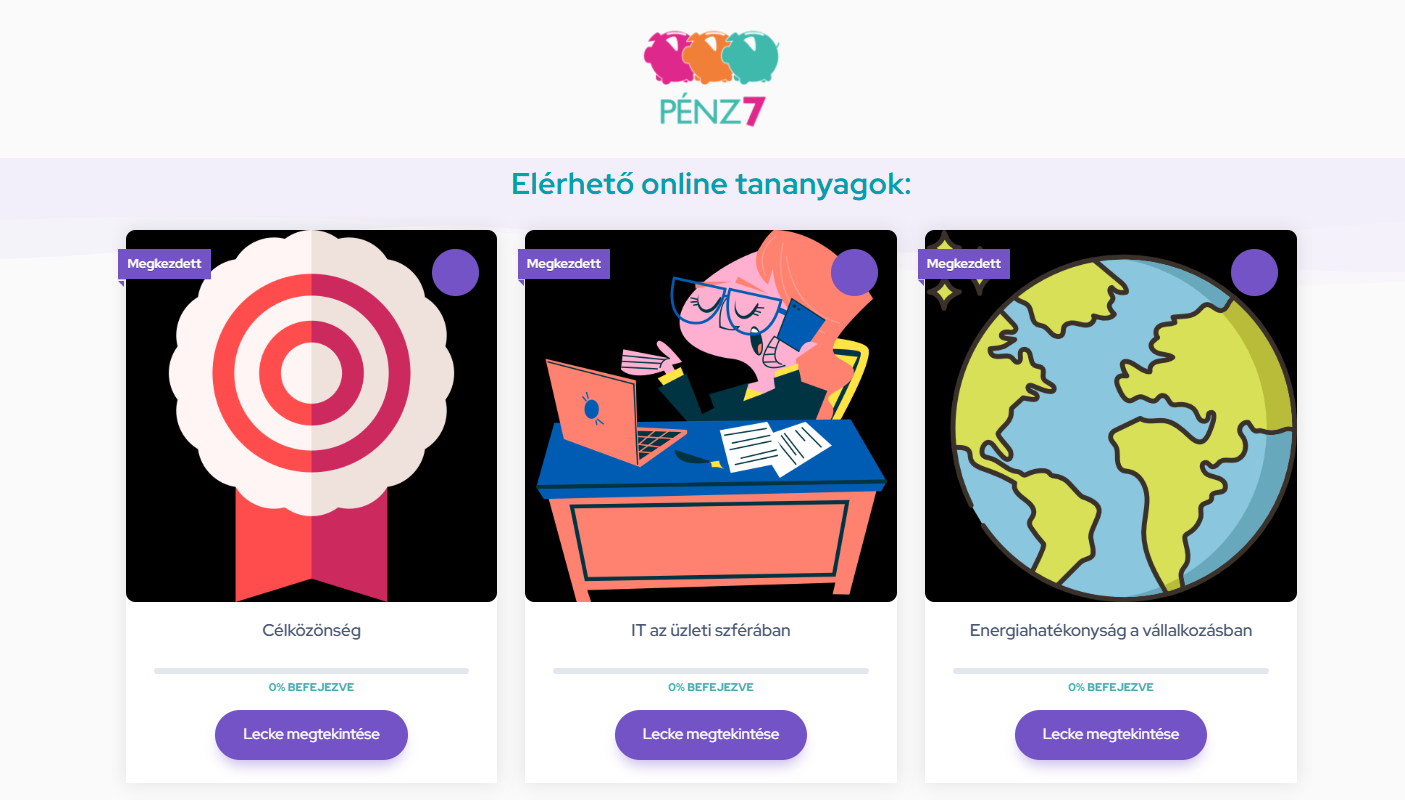 Vállalkozói tananyagok (1-3. óra)
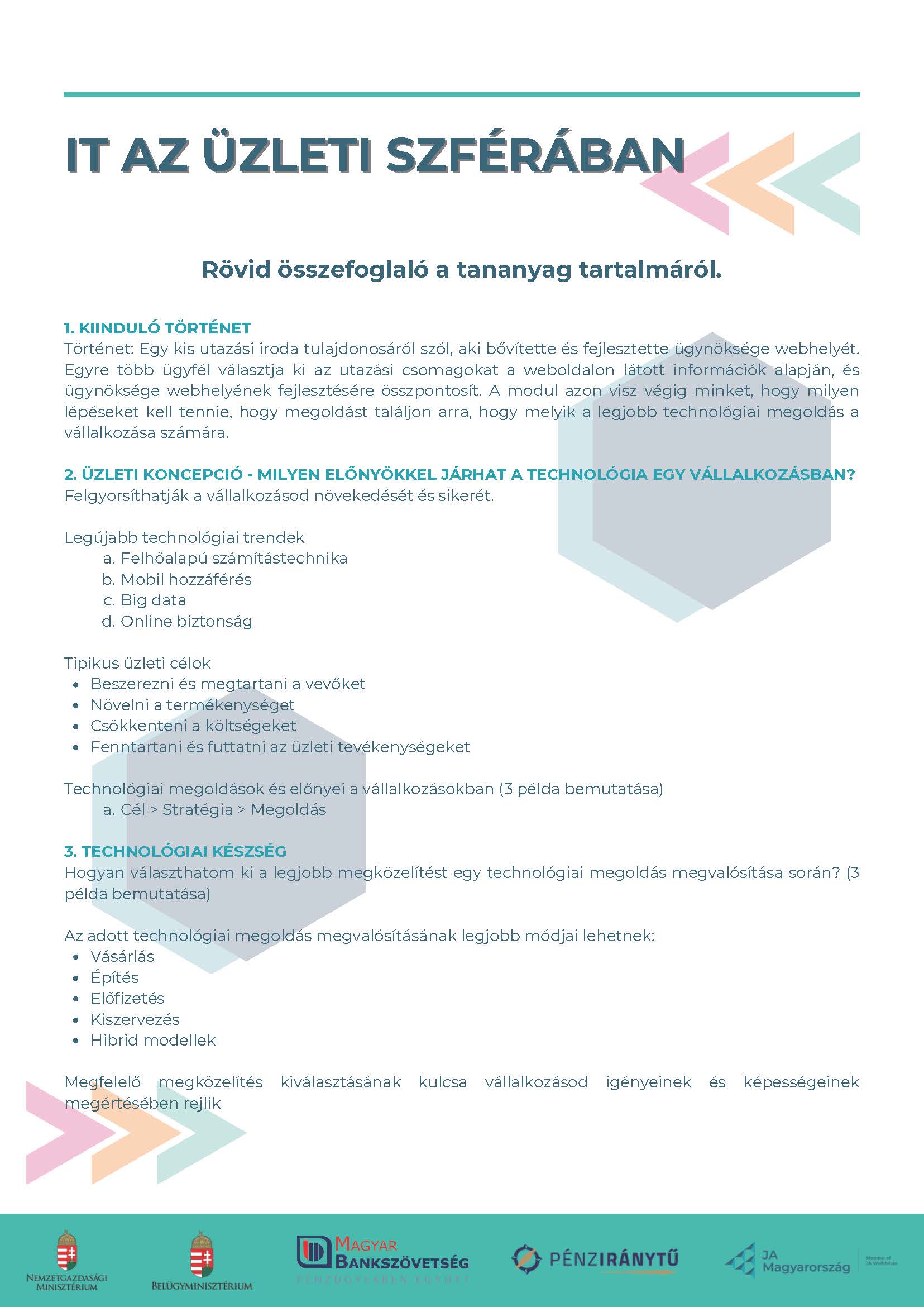 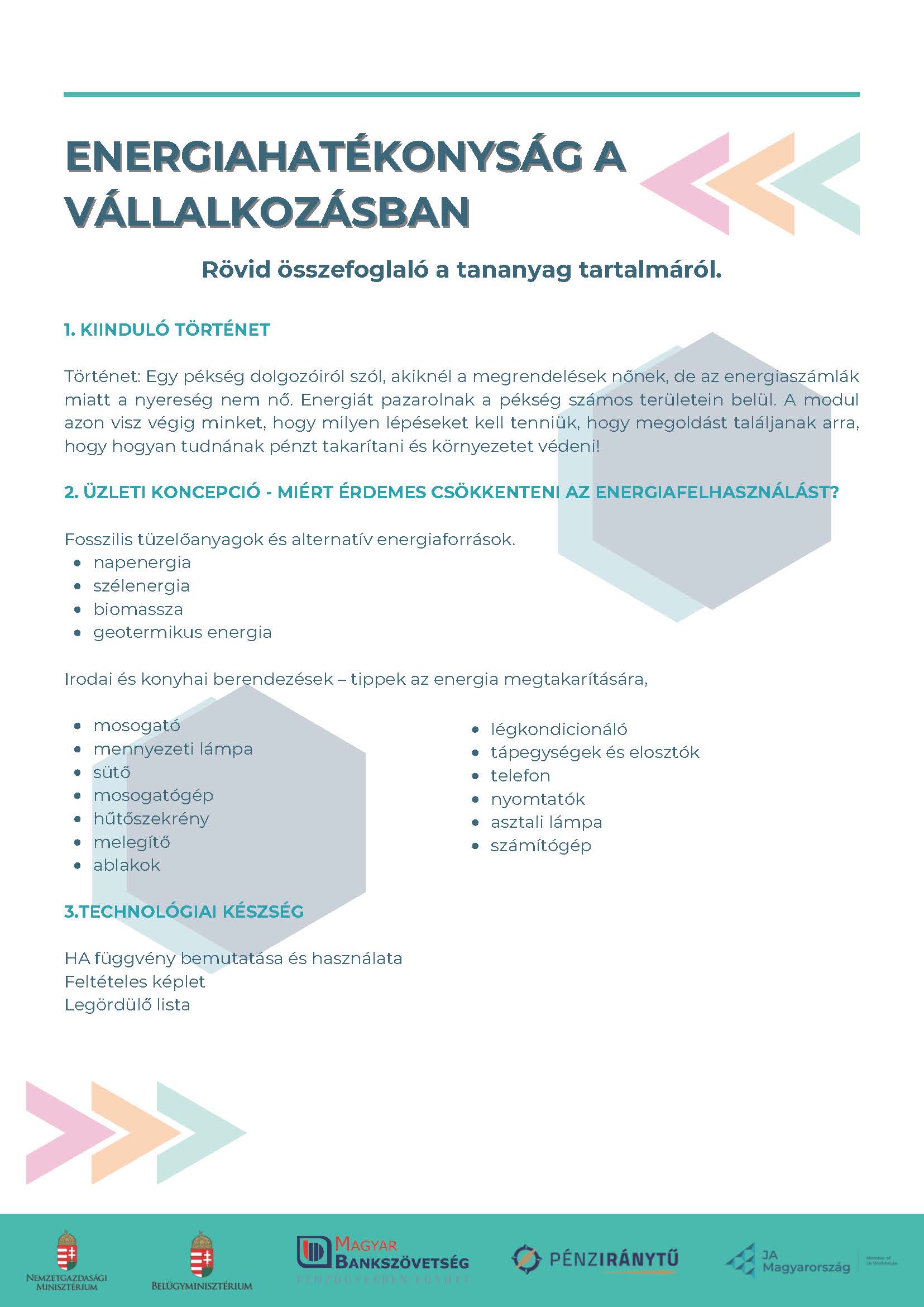 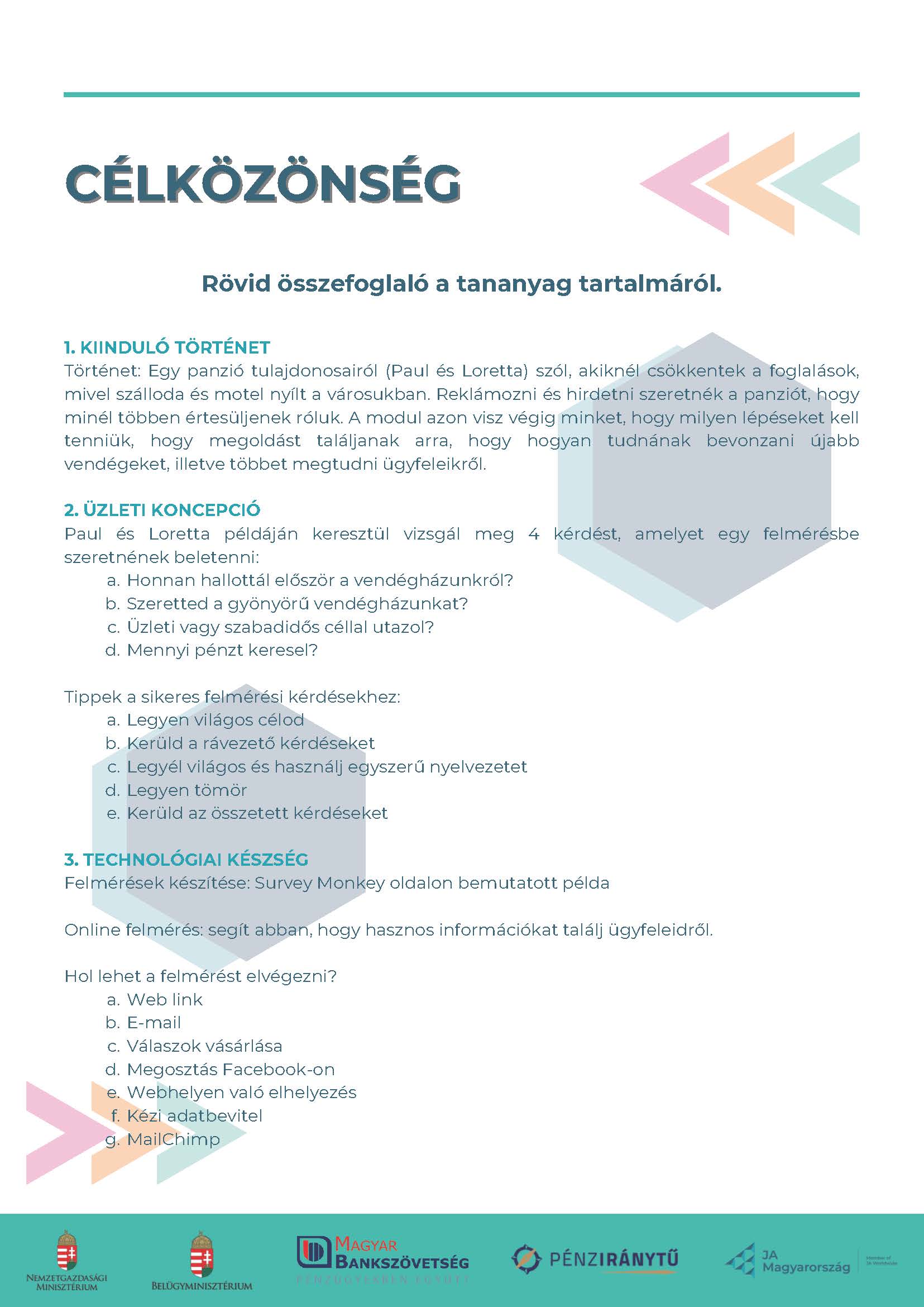 Vállalkozói tananyagok (1-3 tanóra)
Felvezető történet: Egy szituációt vázol fel, amelyre felépíti a tananyagot és végig vezet. (pl: Versenyelőny és egyedivé válás– panzió)

Üzleti koncepció: Maga a tananyag, fogalom magyarázatokkal, esettanulmányokkal, szabályokkal.

Technológiai készség: Gyakorlati példa.
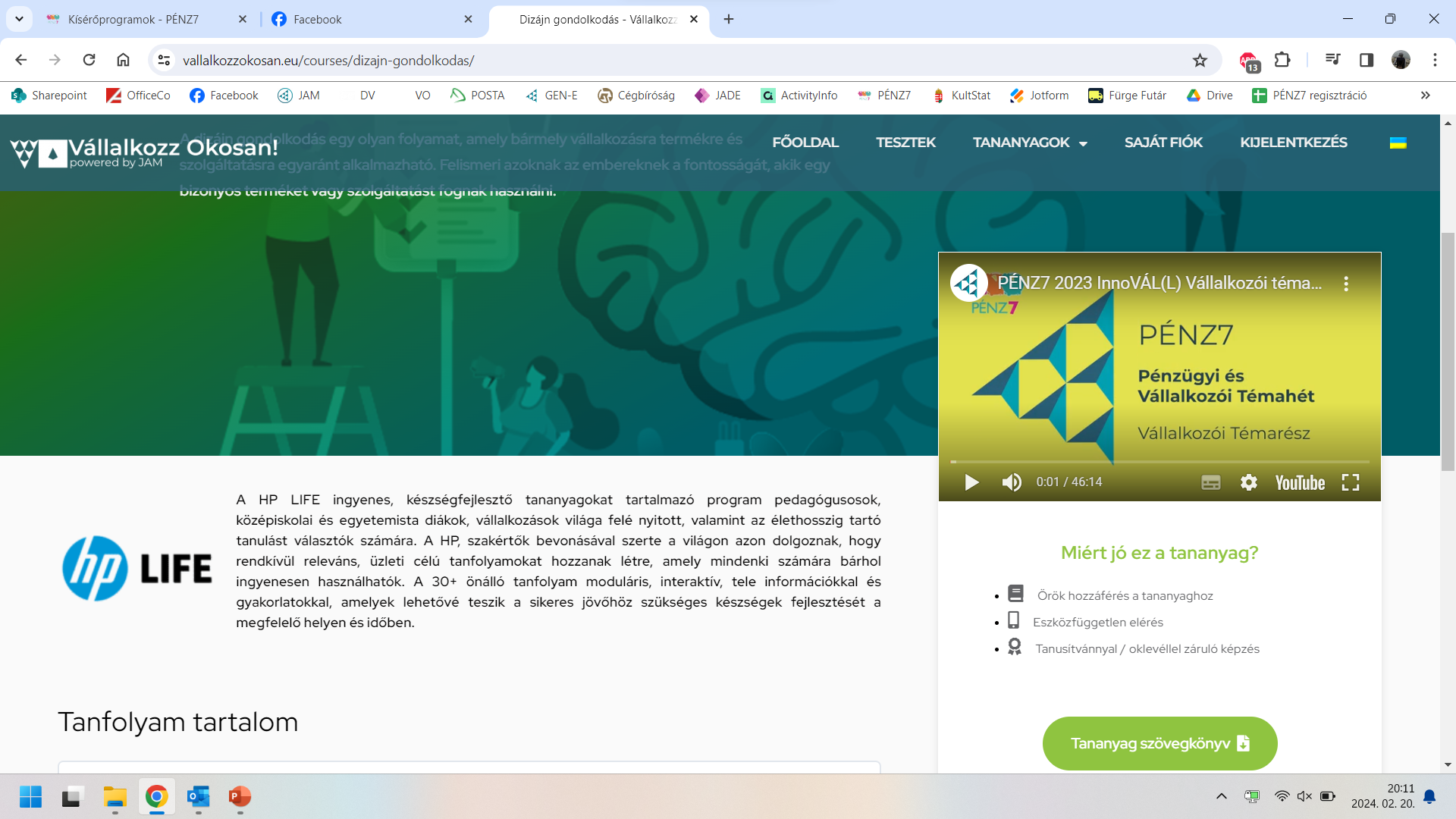 Célközönség
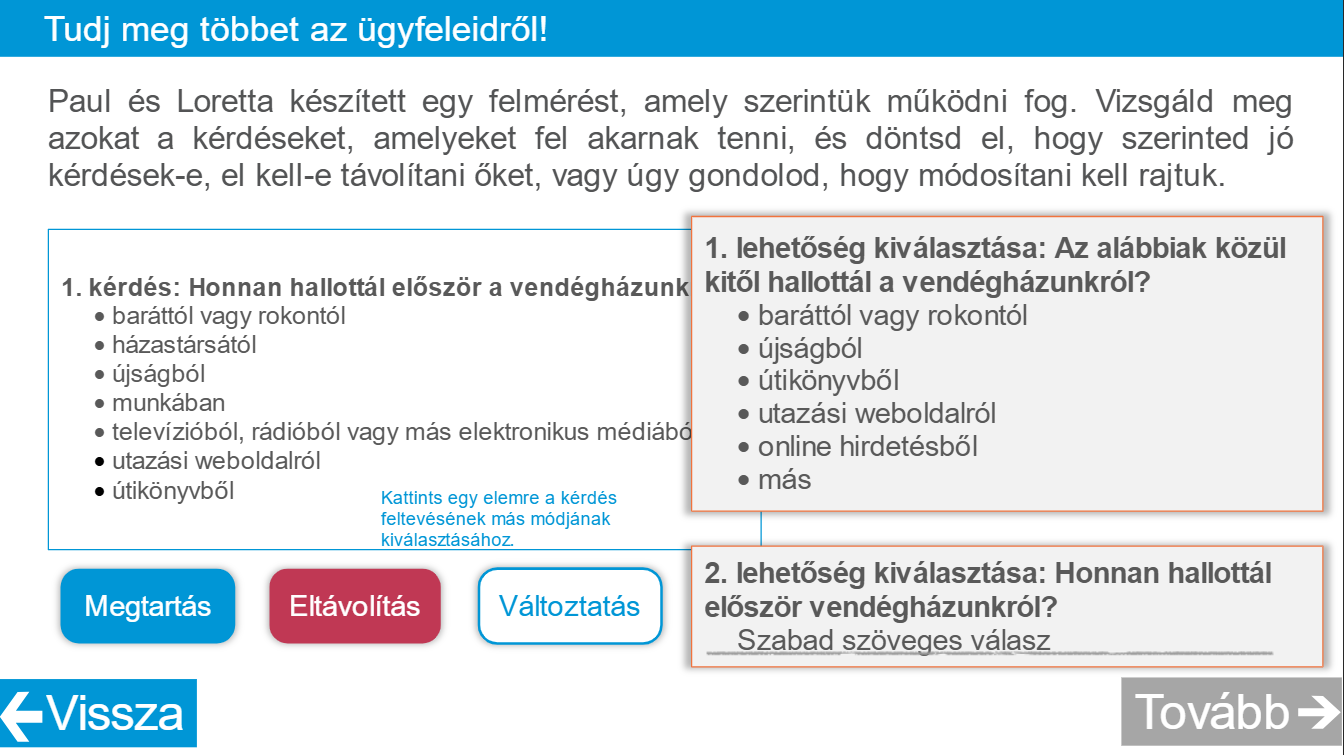 Kiinduló történet: Panzió tulajdonosai, akiknél csökken a foglalások száma.
Üzleti koncepció: kérdőíves kutatás alapjai, kérdéstípusok, kérdések megfogalmazása
Technológiai készség: Survey Monkey oldalon egy példa bemutatása
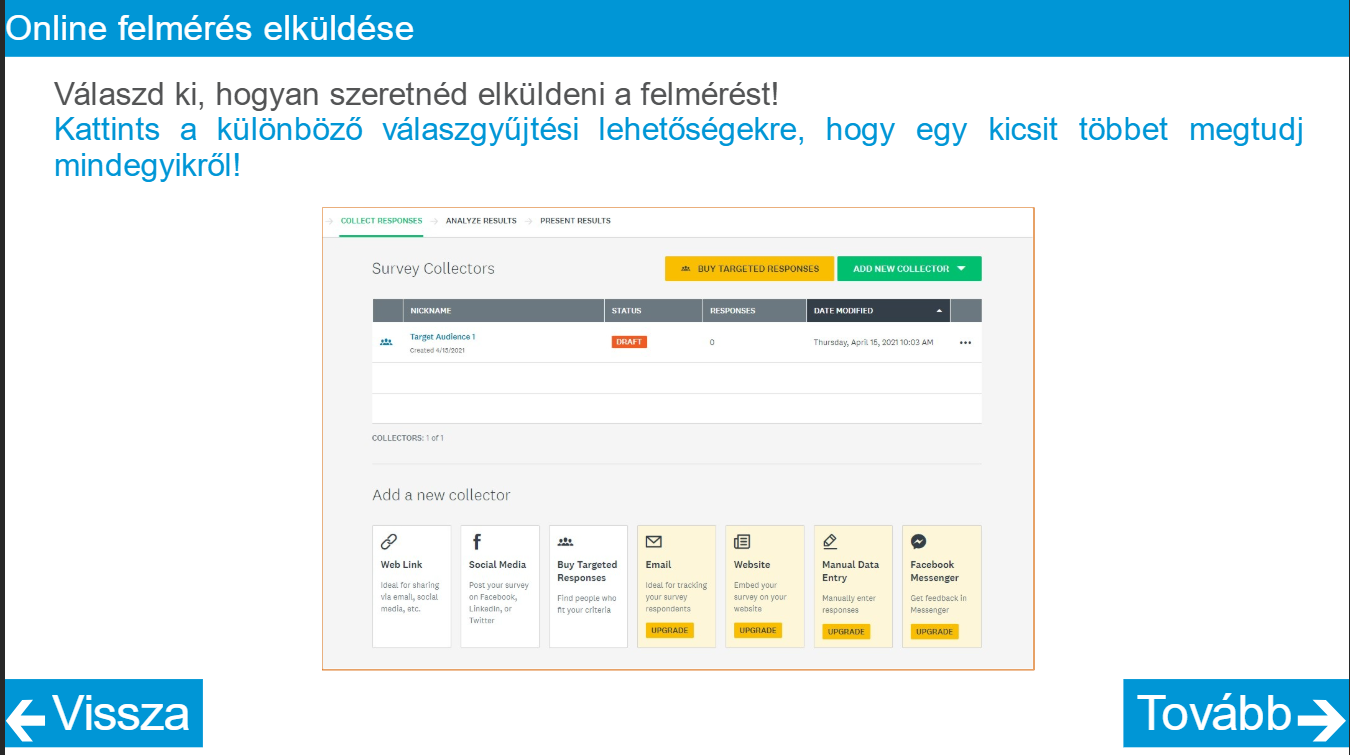 Energiahatékonyság a vállalkozásban
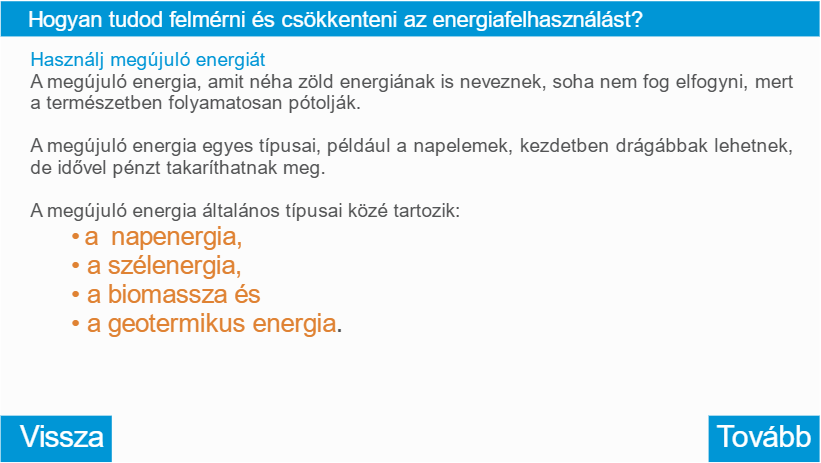 Kiinduló történet: Pékség tulajdonosa szeretné csökkenteni a kiadásaikat
Üzleti koncepció: ismerkedés az energiaforrásokkal, irodai és konyhai engergiatakarékossági tippek
Technológiai készség: IF/HA függvény kipróbálása
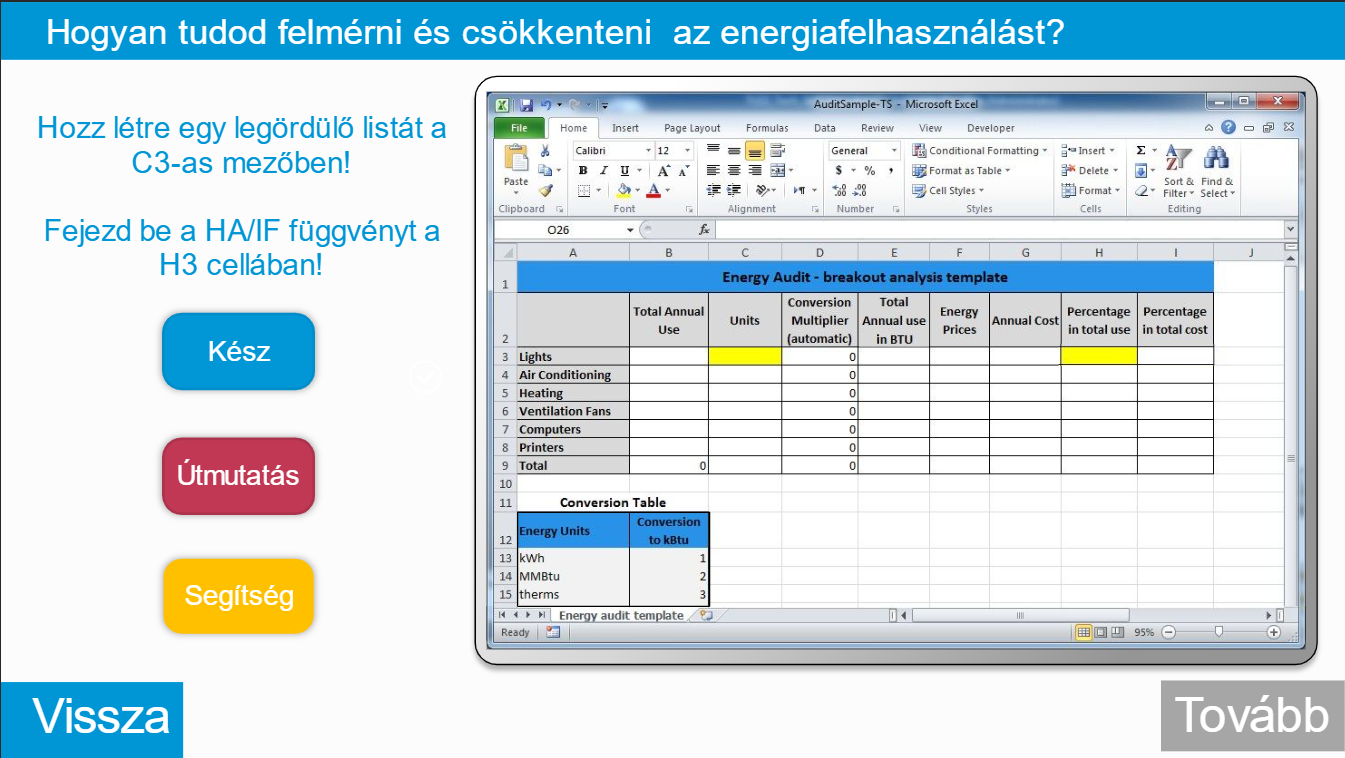 IT az üzleti szférában
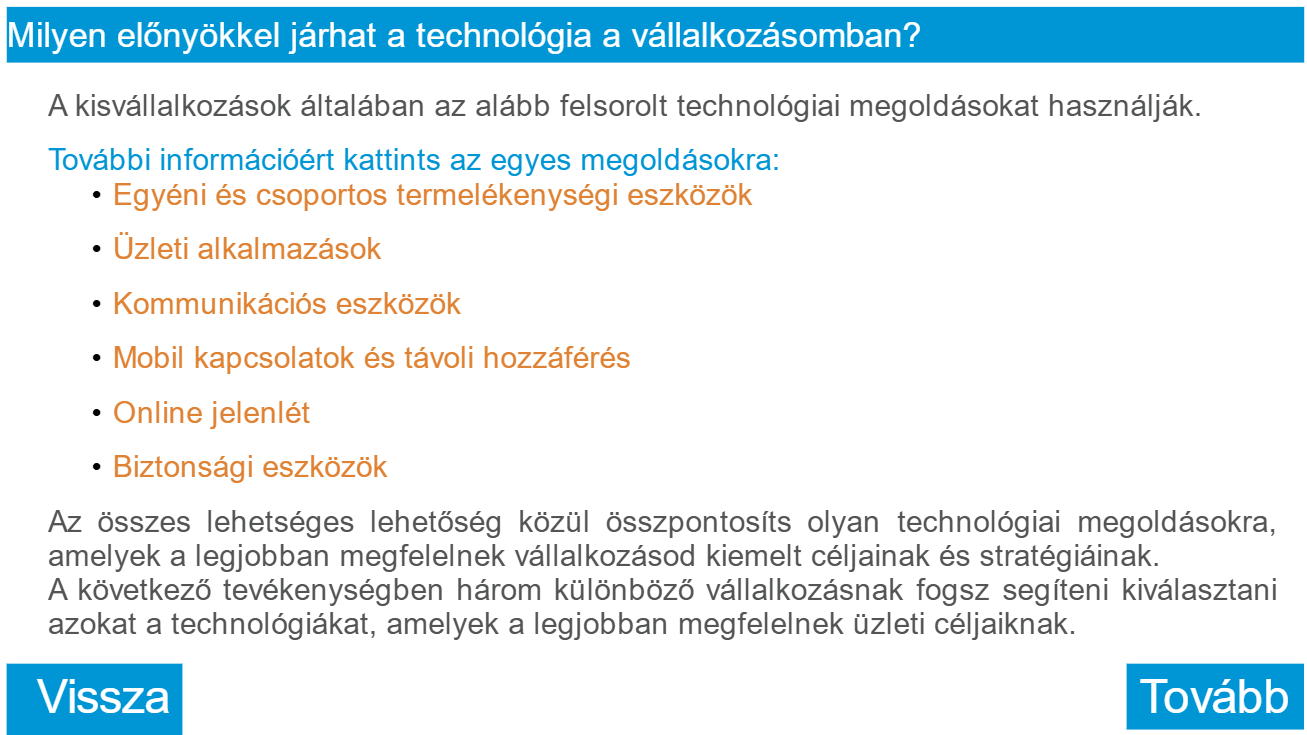 Kiinduló történet: Utazási iroda tulajdonosai fejlesztenék a webhelyüket.
Üzleti koncepció: különböző technológiai megoldások bemutatása
Technológiai készség: technológiai megoldások konkrét példákon keresztül
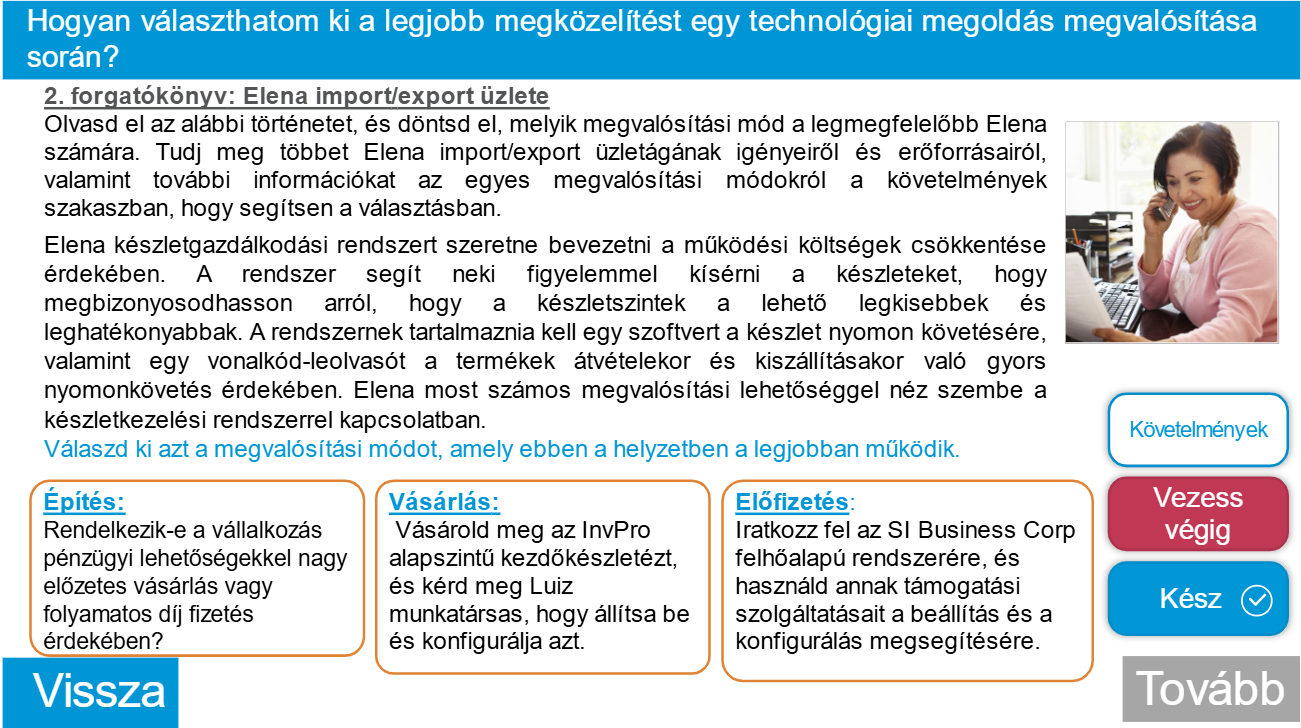 Vállalkozói tananyagok (1-3 tanóra)
Mintaóra
Tananyag

Befejezés után válik elérhetővé:
Tanúsítvány
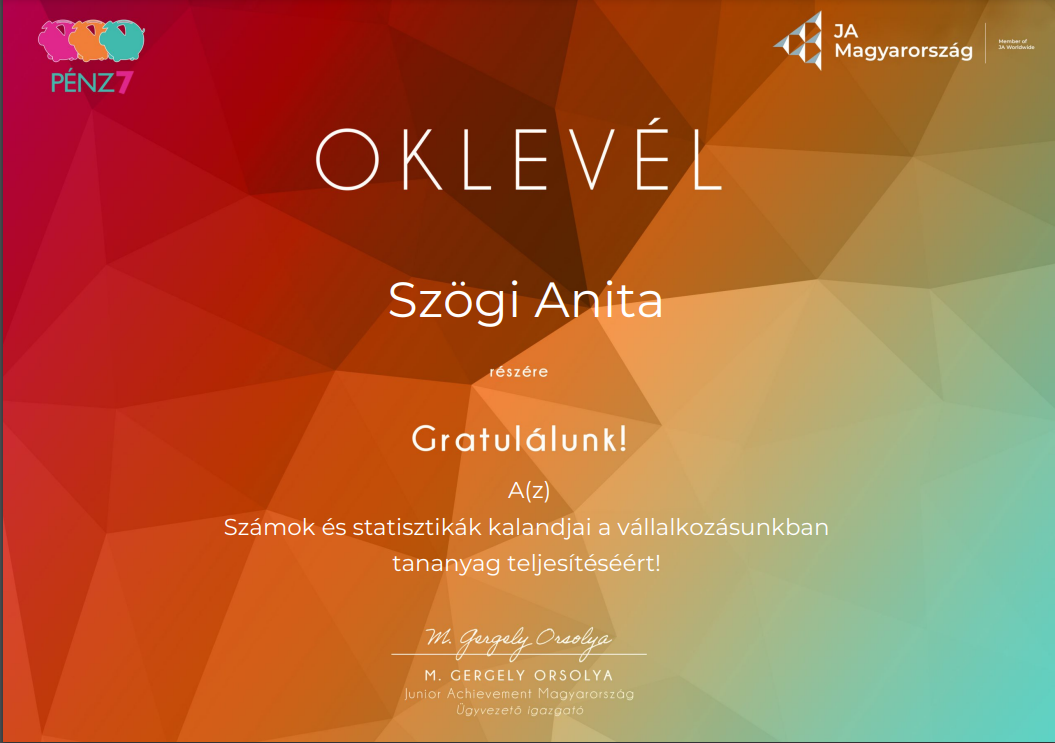 Önkéntes nélkül
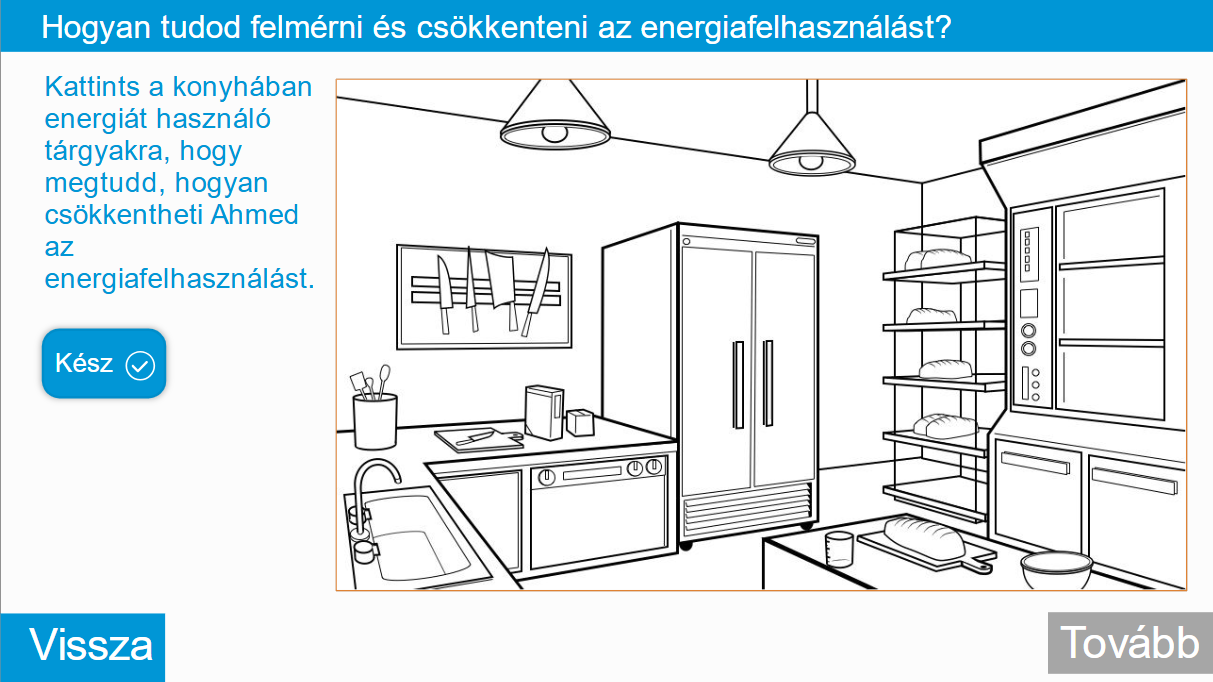 1 tananyag kitöltése
Órai keretek között közösen
Egyénileg – házi feladatként
Tanúsítvány bizonyítja a kitöltést

+1 óra Opcionális
Mintaóra felvétel megtekintése közösen, tanórán vagy egyénileg
Önkéntessel
Önkéntessel előre megbeszélt tananyag kitöltése
Órai keretek között 
Egyénileg – házi feladatként

1x45 perc Önkéntes előadása együttműködve a pedagógussal
BRAND mentesen!
Saját vállalkozás történetének bemutatása, kihívások kezelése, sikertörténet
Tananyag belefoglalása (pl: Célközönség – hogyan lehet meghatározni és elérni a vállalkozás célközönségét?)
https://vallalkozzokosan.eu/
Önkéntes segédanyag
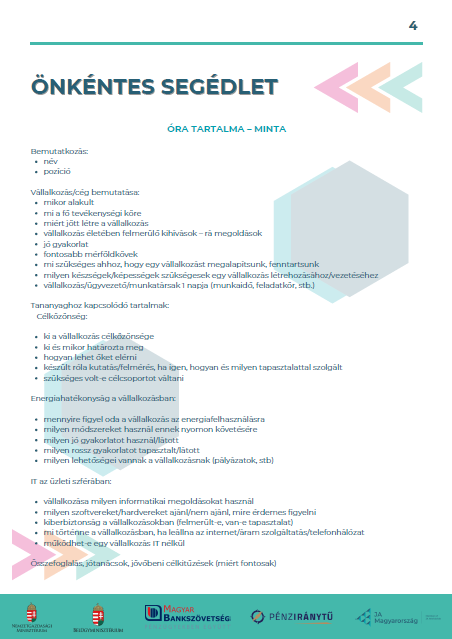 Nem készül egységes óraterv, ppt-vel!
Pedagógus és Önkéntes közös óratartása, előre megbeszélt témakörben!
Segítő kérdések az Önkéntes segédletben

(PÉNZ7 oldalán, bejelentkezést követően elérhető)
Kísérőesemények
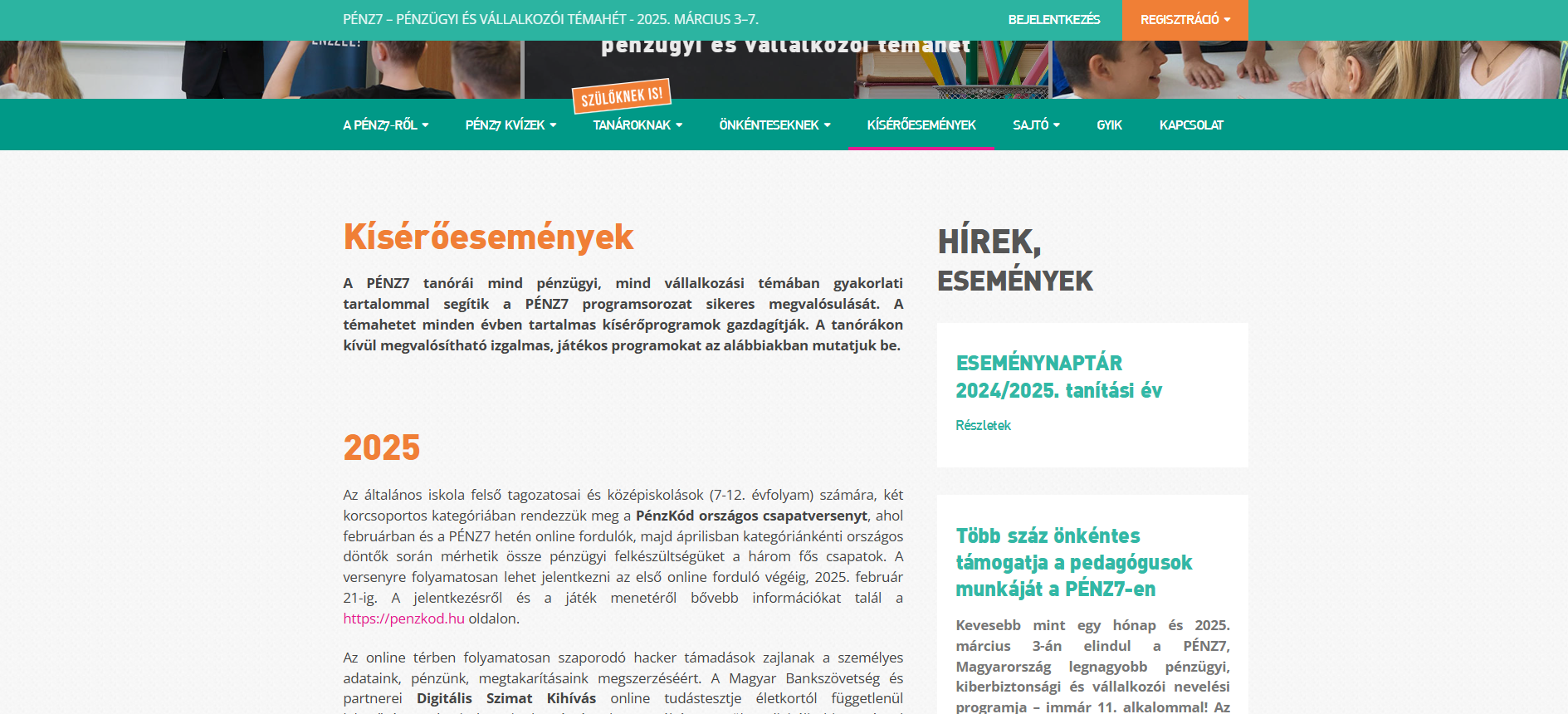 PénzKód 
Digitális Szimat Kihívás
PénzFutam
Részvényfutam
Nagy Diák Pénzügyes Teszt
Innovation Challenge
€co, no mi?
(https://penz7.hu/kiseroesemenyek.cshtml )
Kísérő események – Innovation Challenge
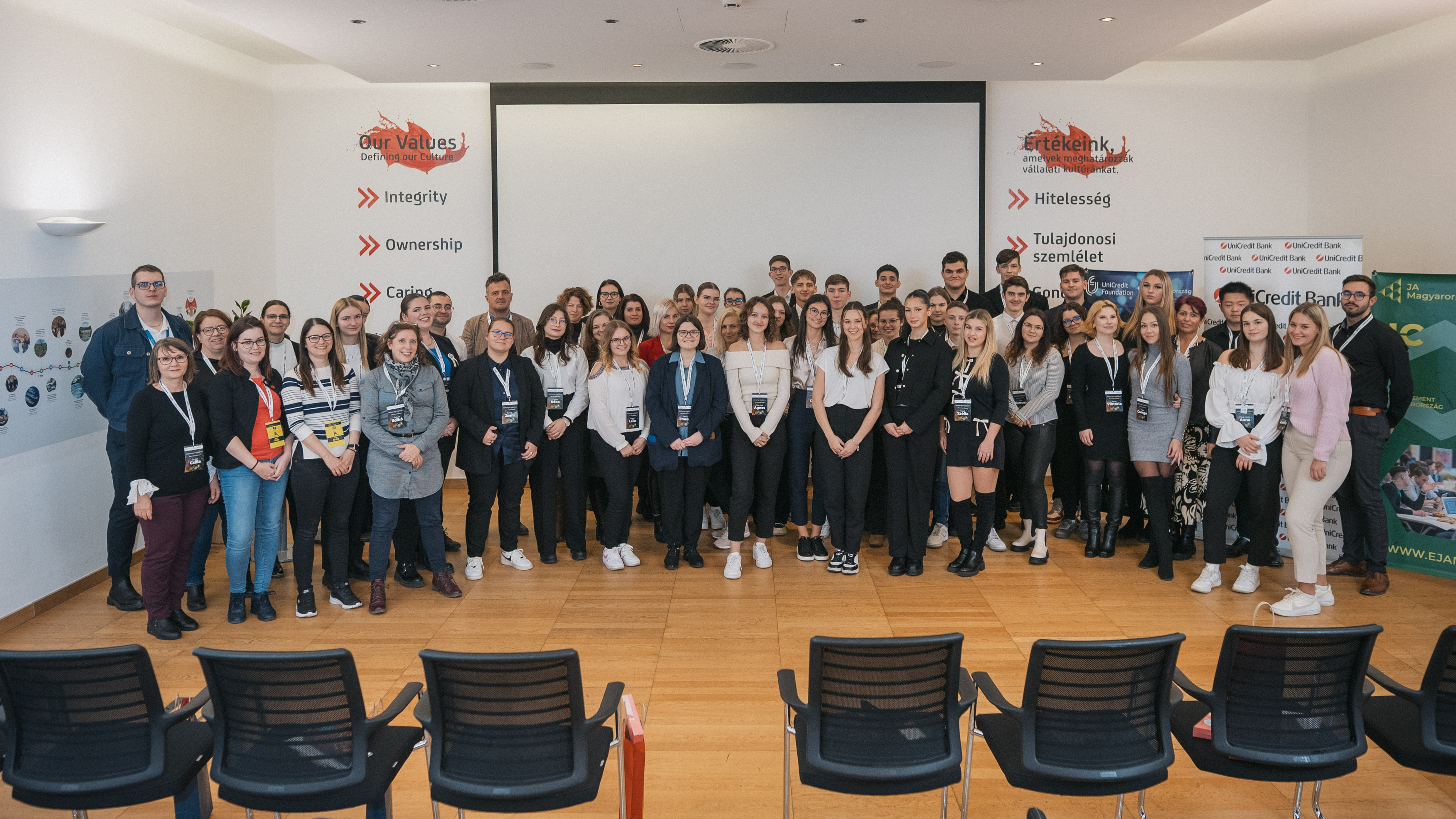 1-2 nap (online vagy személyesen)
5-8 fős csapatok

1 üzleti ötlet kidolgozása
Szakemberek mentorálásával
4 perces prezentáció (angolul vagy magyarul)
Díjat nyert csapatok felvételi pontként beszámíthatják (pl.: SZTE GTK)
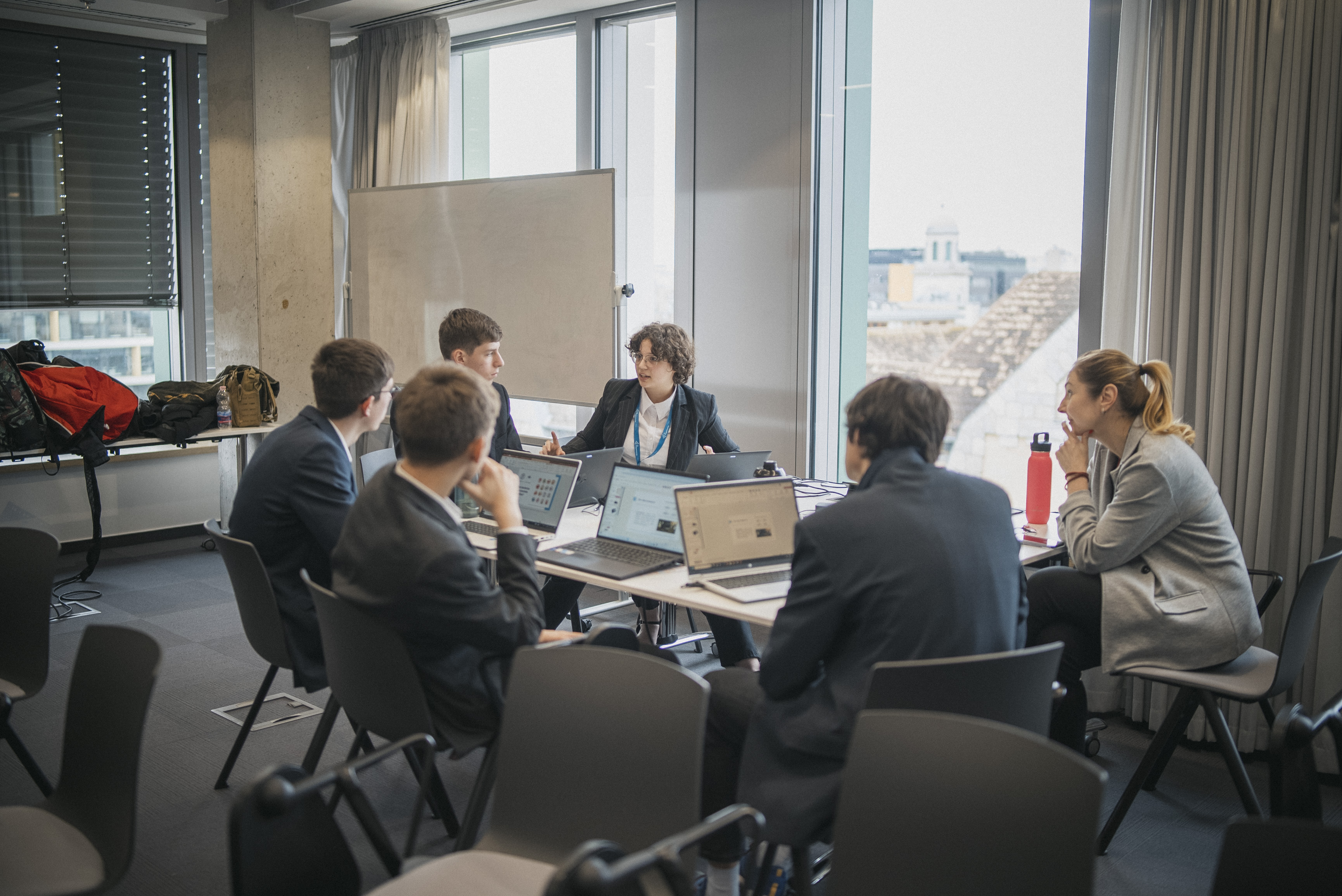 https://ejam.hu/hu/innovacios-nap/
Kísérő események – €co, no mi?
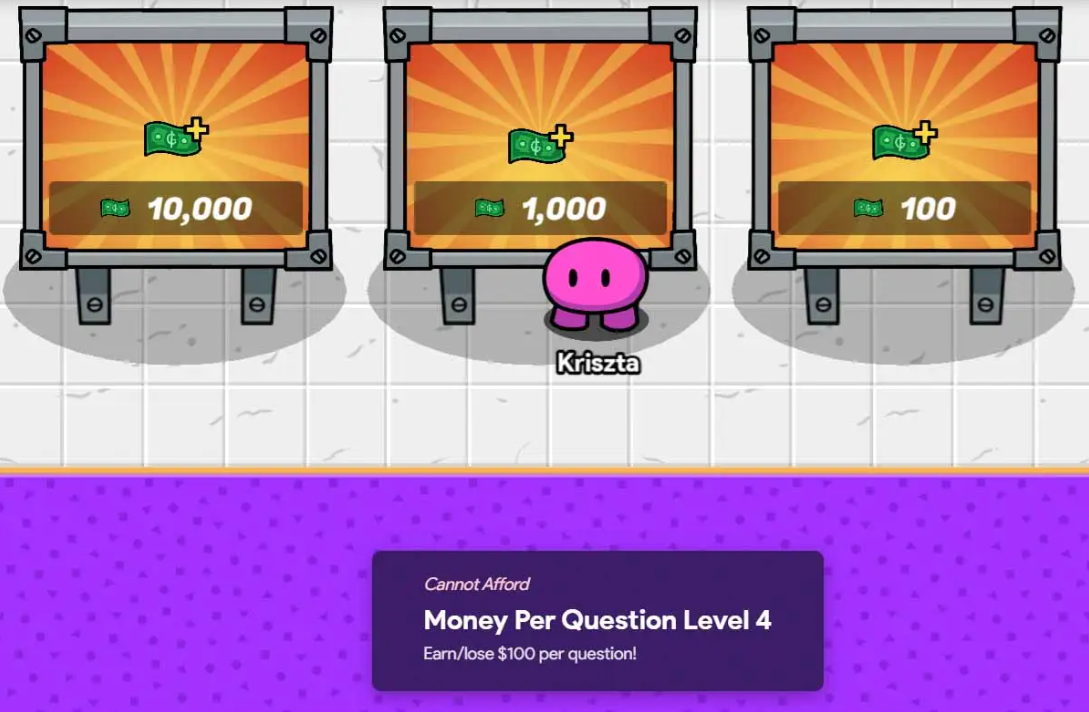 Vállalkozói és gazdasági tájékozottság
Nagy kérdésbankból kérdések
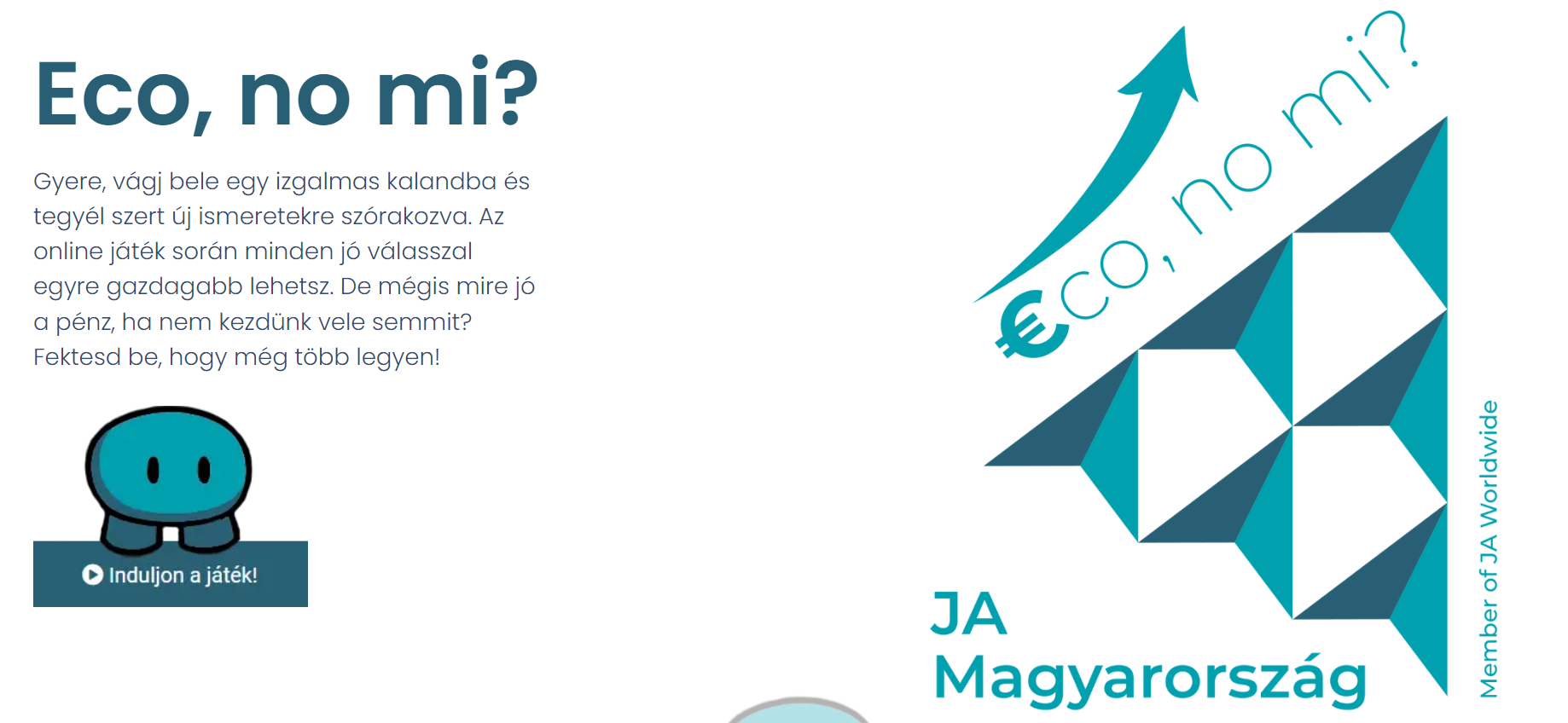 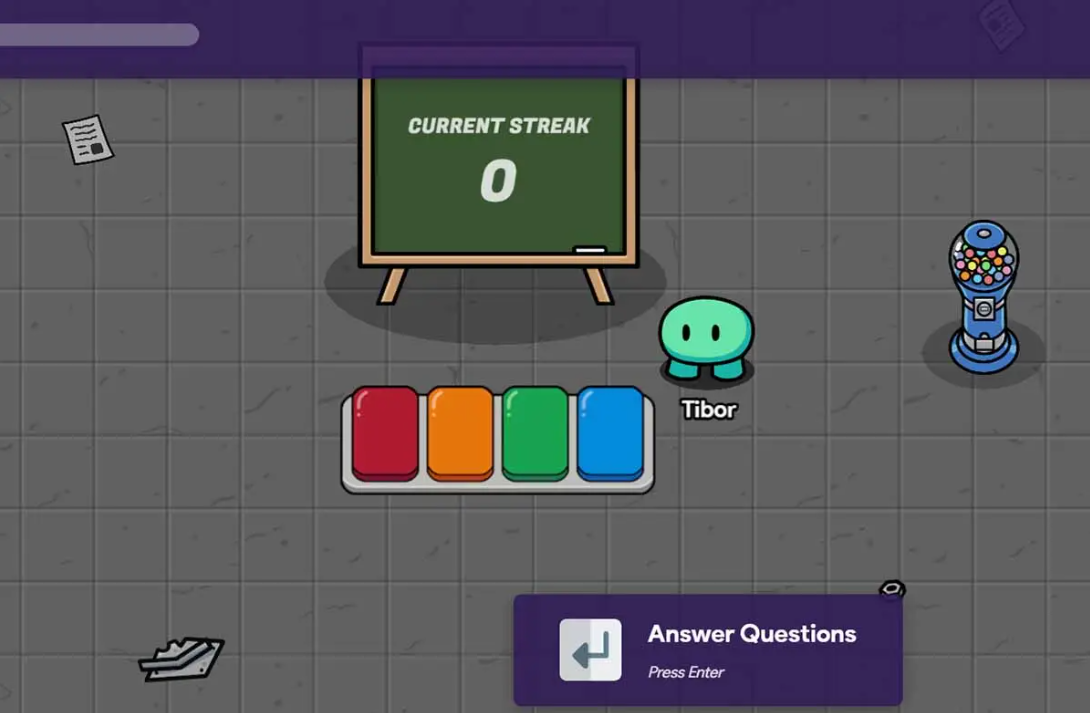 https://ejam.hu/hu/economi/
Kérdések, visszajelzés
ELÉRHETŐSÉG
PÉNZ7/ Kapcsolat (https://penz7.hu/kapcsolat.cshtml)

pénz7@ejam.hu
70/272-2312